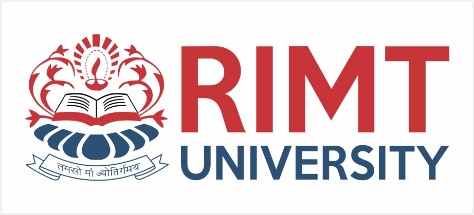 Mathematics-III(BTME-3500)
Course Name: B.Tech. (ME) Semester: 5th
Prepared by: Sachin Syan
education for life                                          www.rimt.ac.in
1
Dr.Nitin Thapar_SOMC_ITFM
Mechanical Engineering
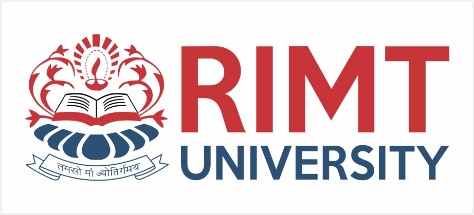 Topic Discussed
Inverse Laplace Transform
Convolution theorem
Application of Laplace Transform
Mechanical Engineering
education for life                                          www.rimt.ac.in
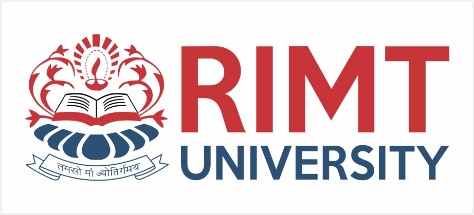 INVERSE LAPLACE TRANSFORM
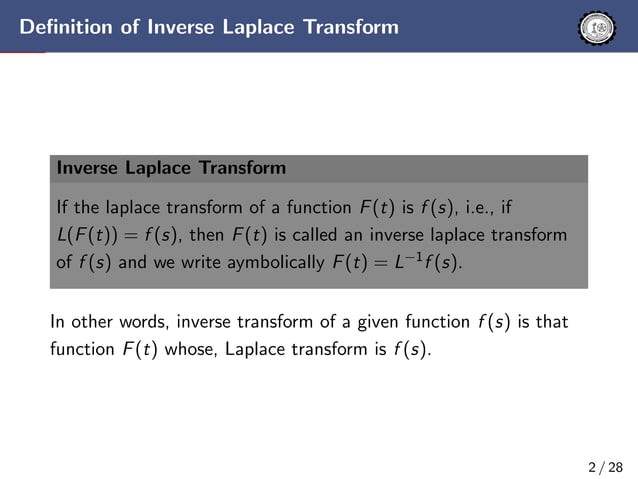 Mechanical Engineering
education for life                                          www.rimt.ac.in
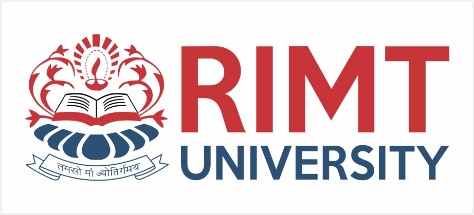 INVERSE LAPLACE TRANSFORM
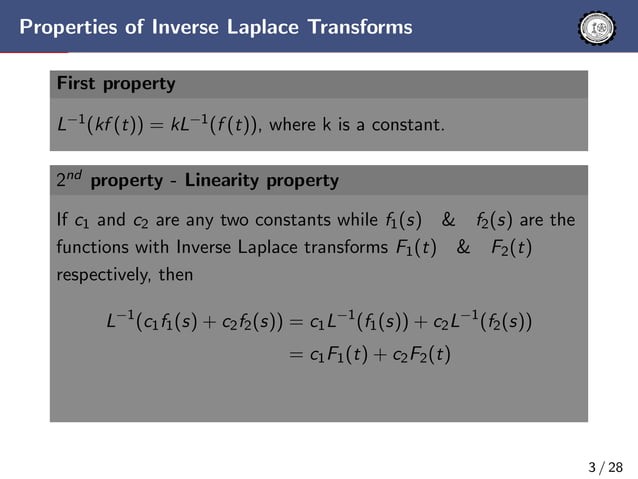 Mechanical Engineering
education for life                                          www.rimt.ac.in
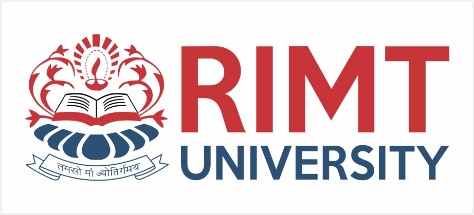 INVERSE LAPLACE TRANSFORM
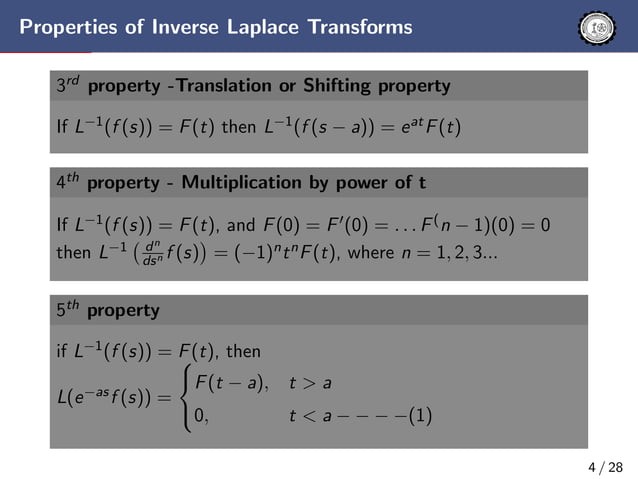 Mechanical Engineering
education for life                                          www.rimt.ac.in
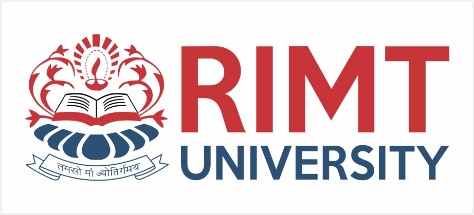 INVERSE LAPLACE TRANSFORM
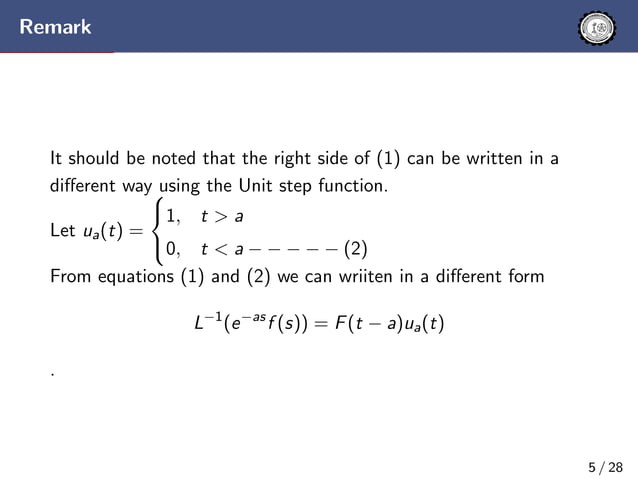 Mechanical Engineering
education for life                                          www.rimt.ac.in
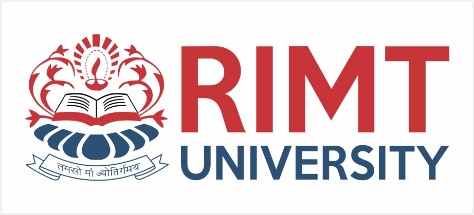 INVERSE LAPLACE TRANSFORM
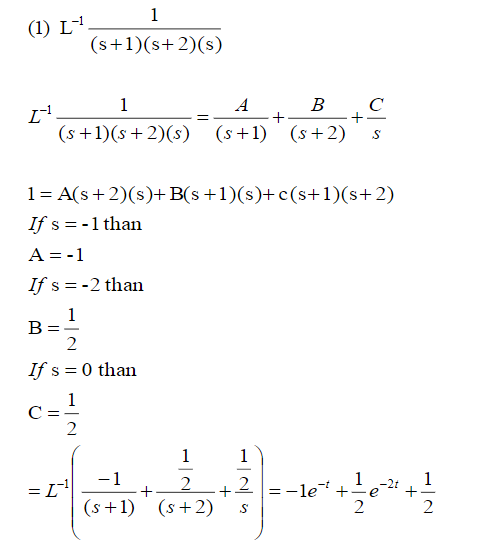 Mechanical Engineering
education for life                                          www.rimt.ac.in
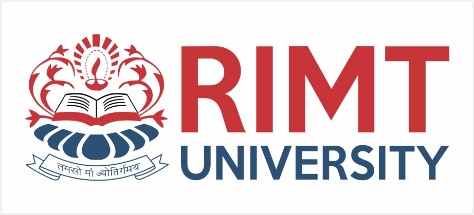 INVERSE LAPLACE TRANSFORM
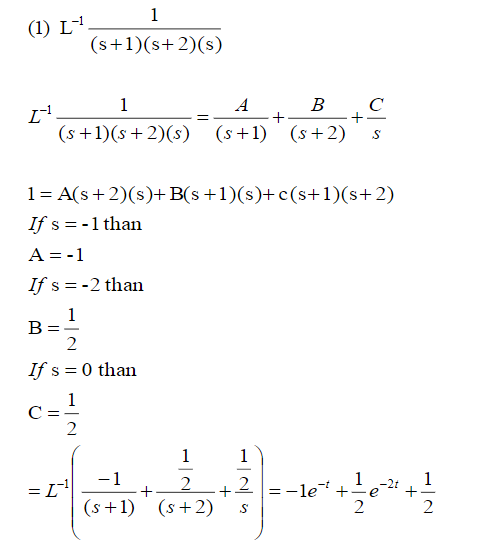 Mechanical Engineering
education for life                                          www.rimt.ac.in
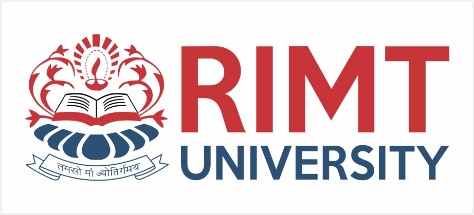 INVERSE LAPLACE TRANSFORM
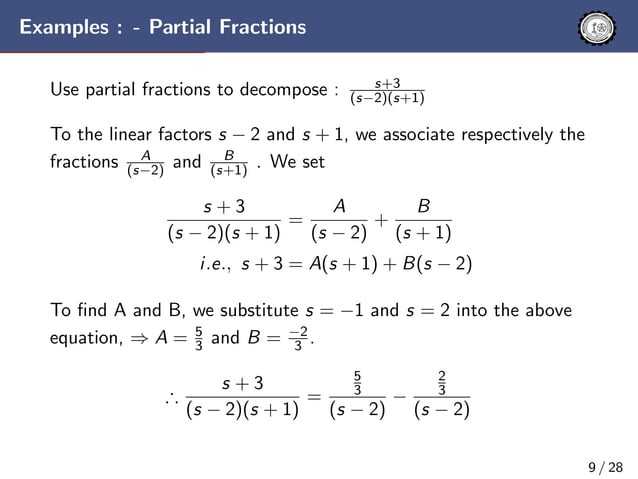 Mechanical Engineering
education for life                                          www.rimt.ac.in
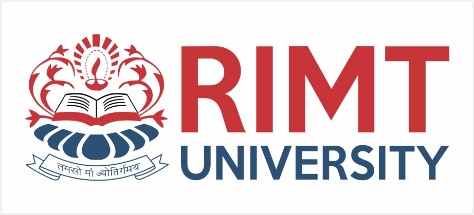 INVERSE LAPLACE TRANSFORM
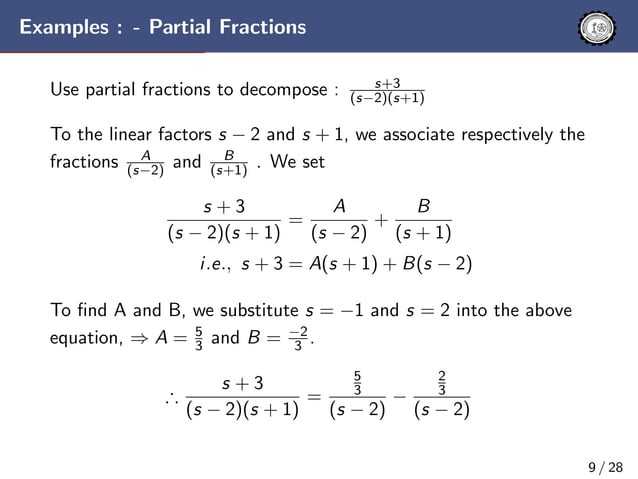 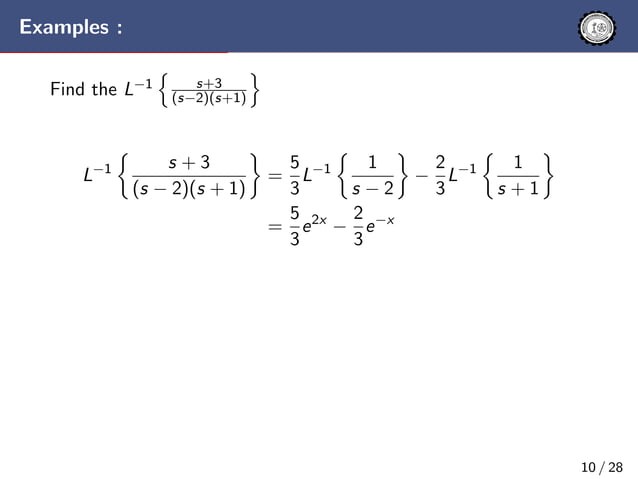 Mechanical Engineering
education for life                                          www.rimt.ac.in
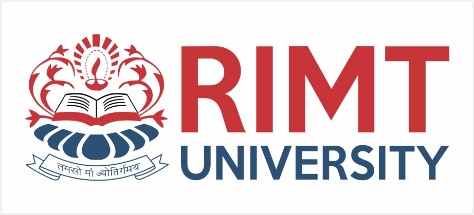 INVERSE LAPLACE TRANSFORM
Remark
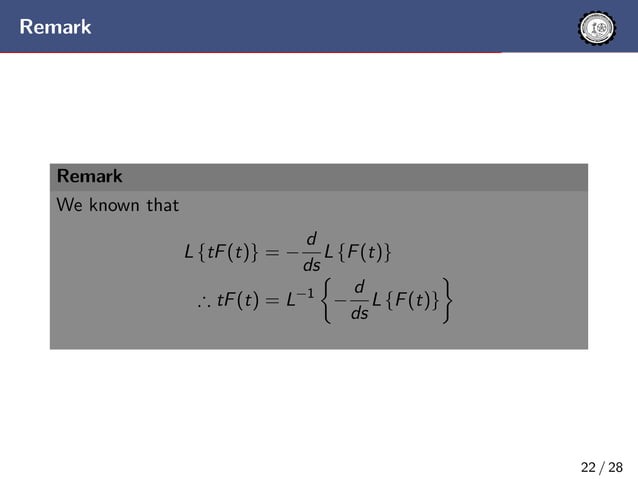 Mechanical Engineering
education for life                                          www.rimt.ac.in
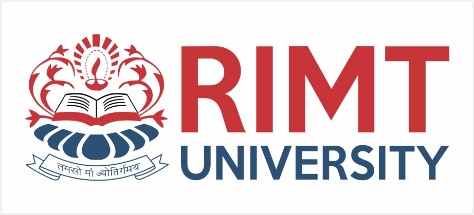 INVERSE LAPLACE TRANSFORM
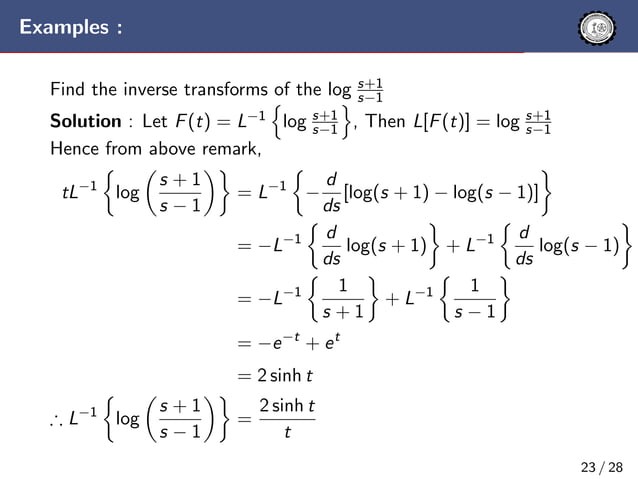 Example
Mechanical Engineering
education for life                                          www.rimt.ac.in
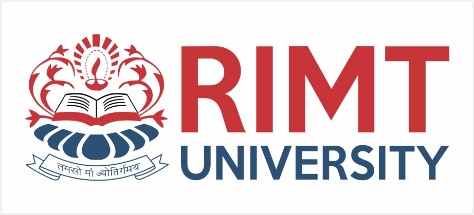 INVERSE LAPLACE TRANSFORM
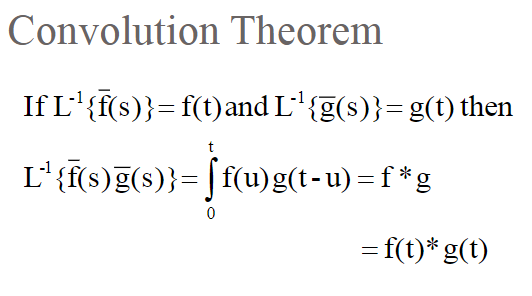 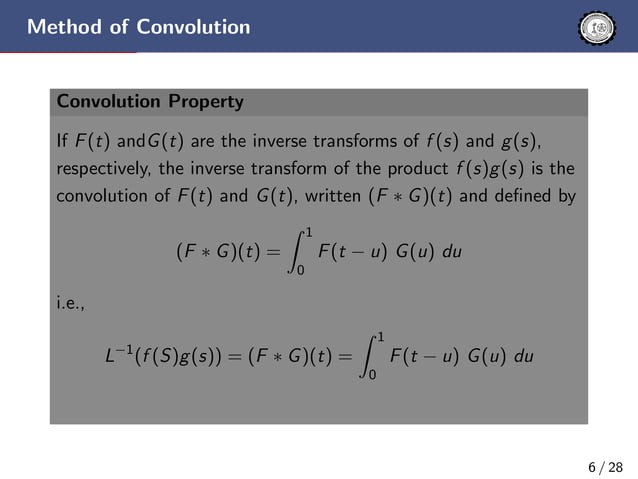 Mechanical Engineering
education for life                                          www.rimt.ac.in
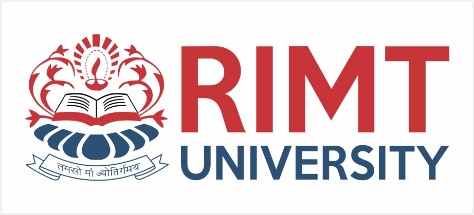 INVERSE LAPLACE TRANSFORM
Corollary
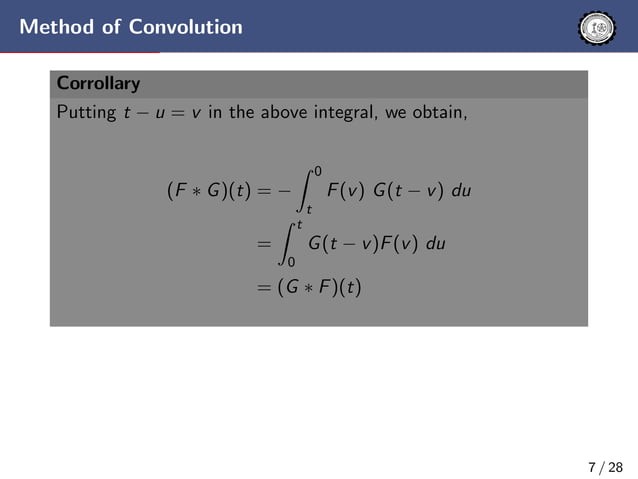 Mechanical Engineering
education for life                                          www.rimt.ac.in
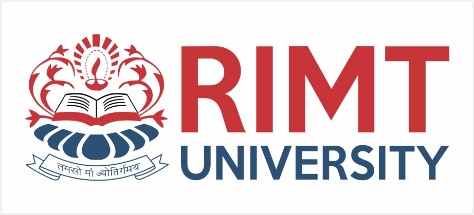 INVERSE LAPLACE TRANSFORM
Properties of Convolution Theorem
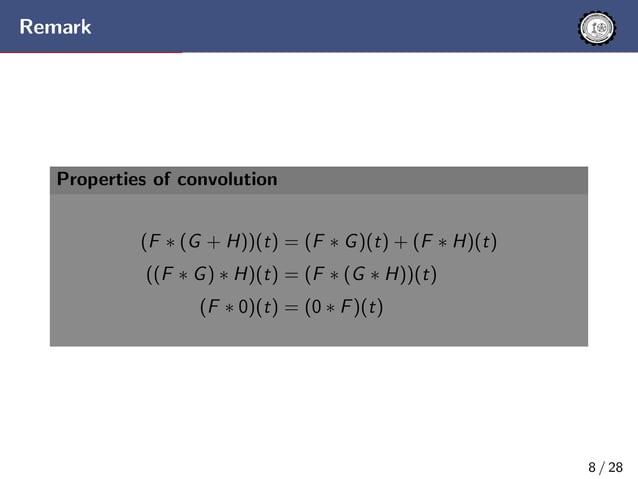 Mechanical Engineering
education for life                                          www.rimt.ac.in
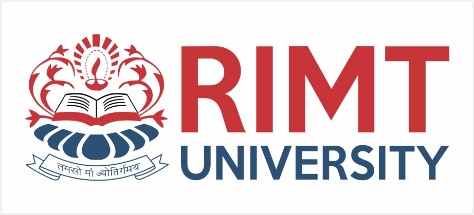 INVERSE LAPLACE TRANSFORM
Properties of Convolution Theorem
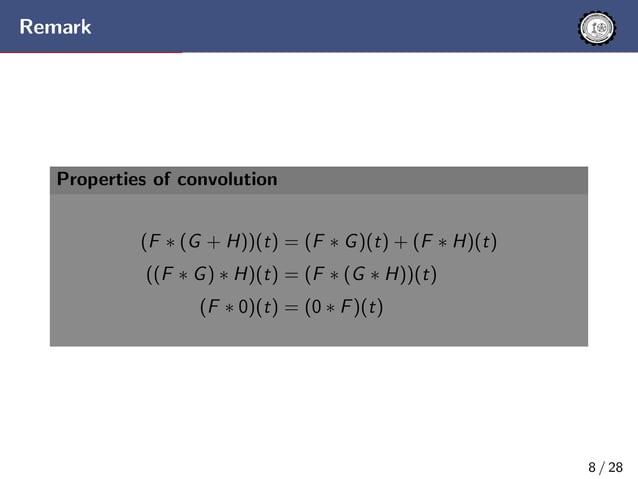 Mechanical Engineering
education for life                                          www.rimt.ac.in
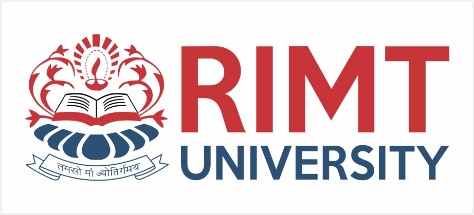 INVERSE LAPLACE TRANSFORM
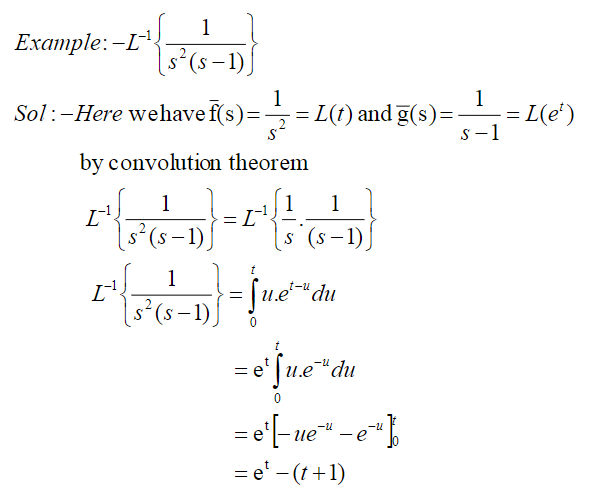 EXAMPLE
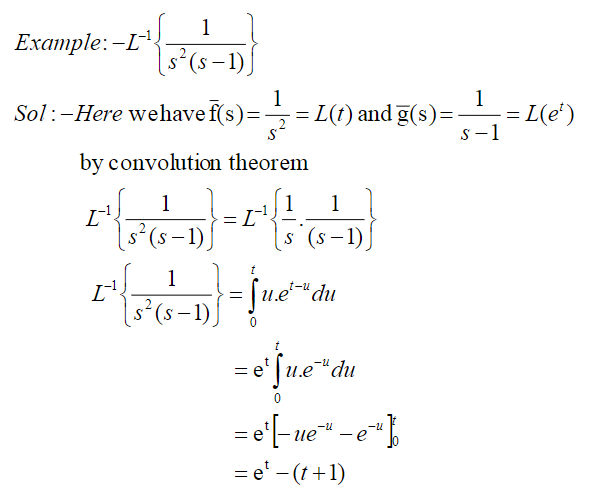 Solution
Mechanical Engineering
education for life                                          www.rimt.ac.in
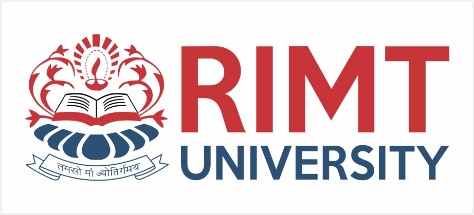 INVERSE LAPLACE TRANSFORM
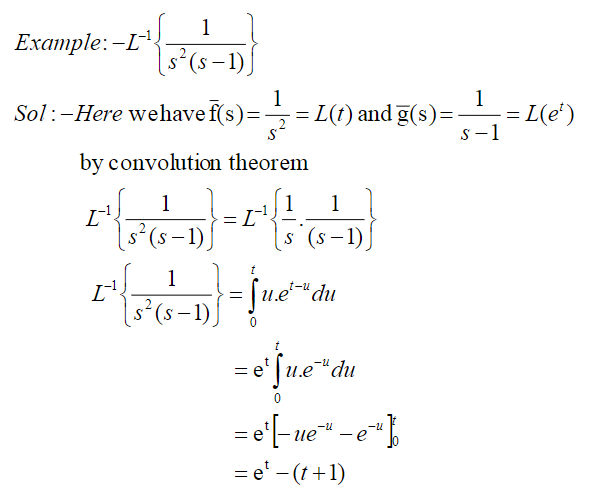 Mechanical Engineering
education for life                                          www.rimt.ac.in
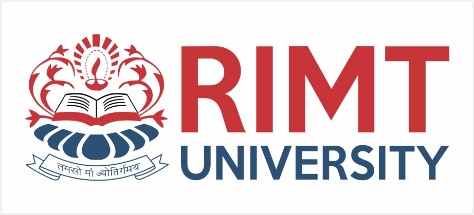 Applications of Inverse Laplace Transform
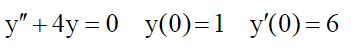 EXAMPLE
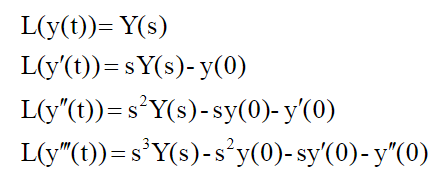 Solution :
Mechanical Engineering
education for life                                          www.rimt.ac.in
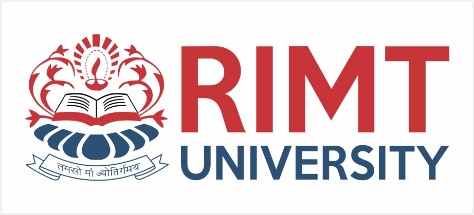 Applications of Inverse Laplace Transform
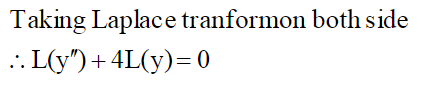 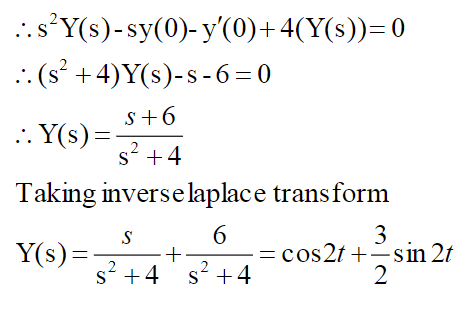 Mechanical Engineering
education for life                                          www.rimt.ac.in
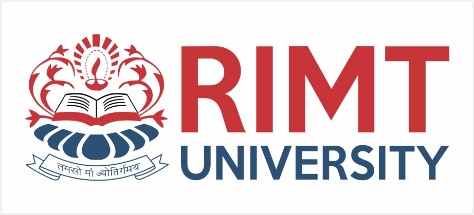 Applications of Inverse Laplace Transform
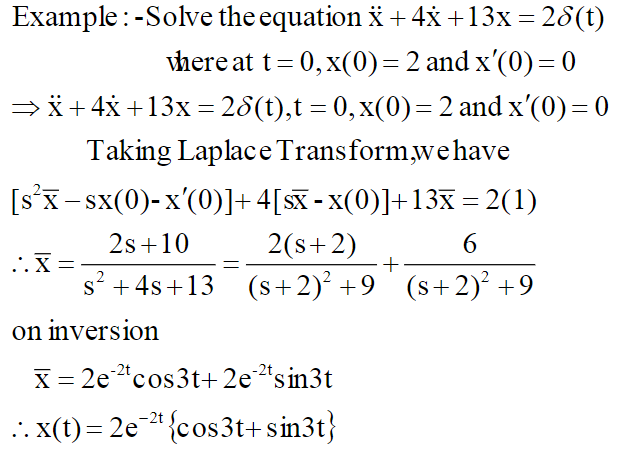 Mechanical Engineering
education for life                                          www.rimt.ac.in
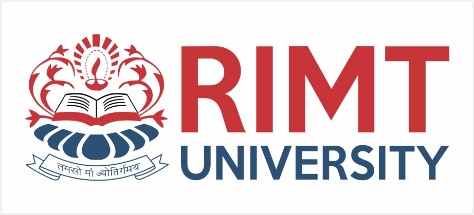 Applications of Inverse Laplace Transform
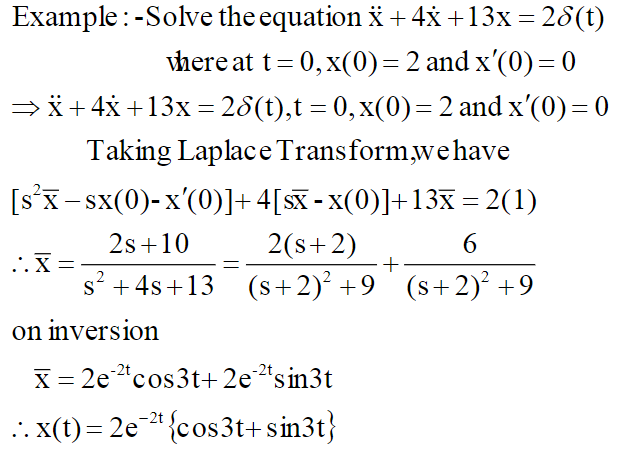 Mechanical Engineering
education for life                                          www.rimt.ac.in
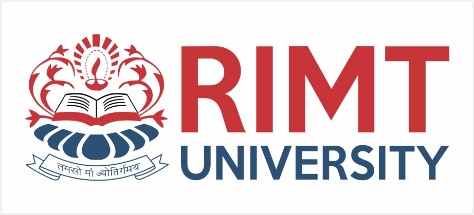 Topics Discussed in Next Lecture
Formation of PDE
Different Integral of PDE
Lagranges Method
Mechanical Engineering
education for life                                          www.rimt.ac.in